兒童節連假作業說明
圖畫一張
圖畫主題：我心目中的超級英雄
內容建議：警察、醫生、消防員
           志工、爸媽……
注意事項： 1.要畫背景
            2.塗滿顏色
            3.描上黑邊
            4.填妥資料
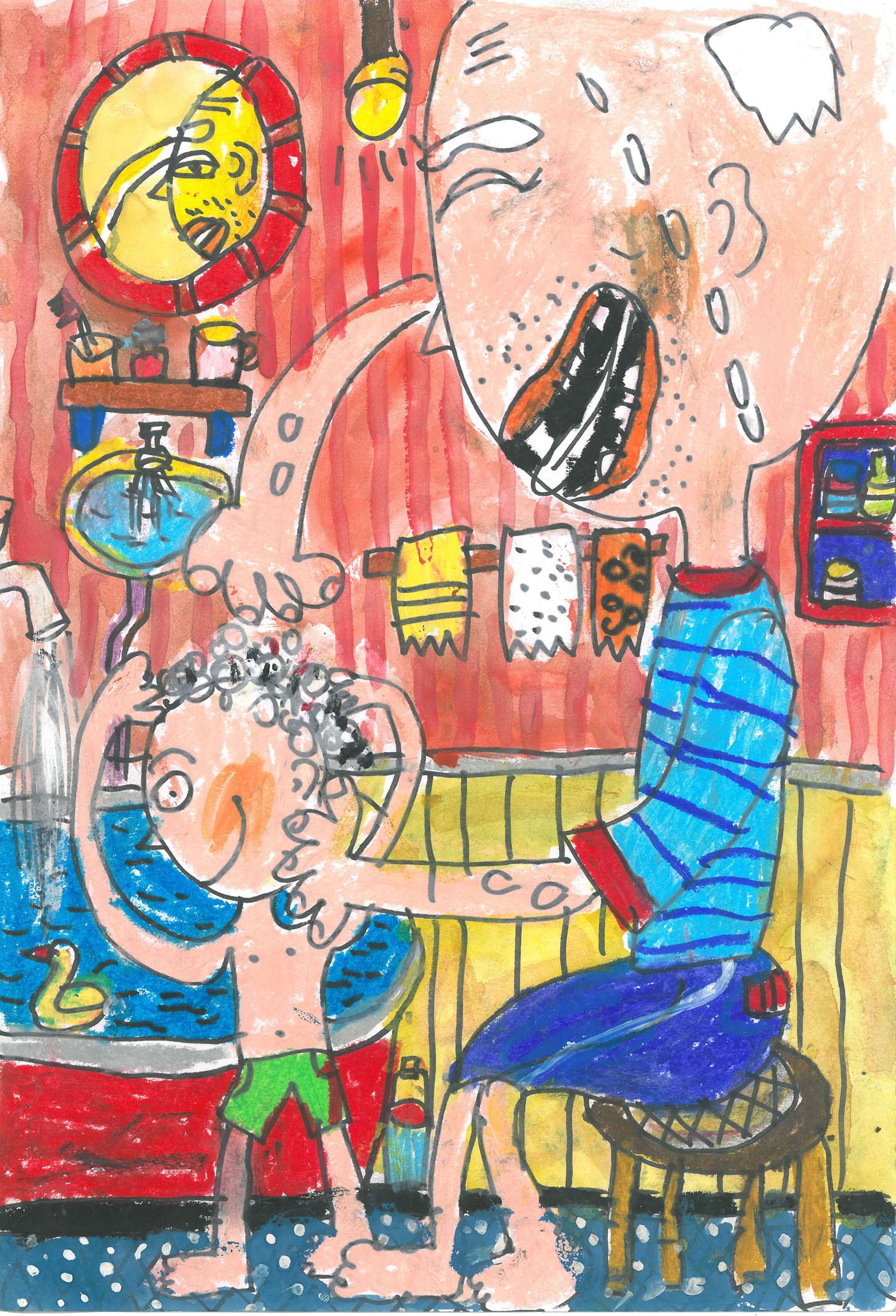 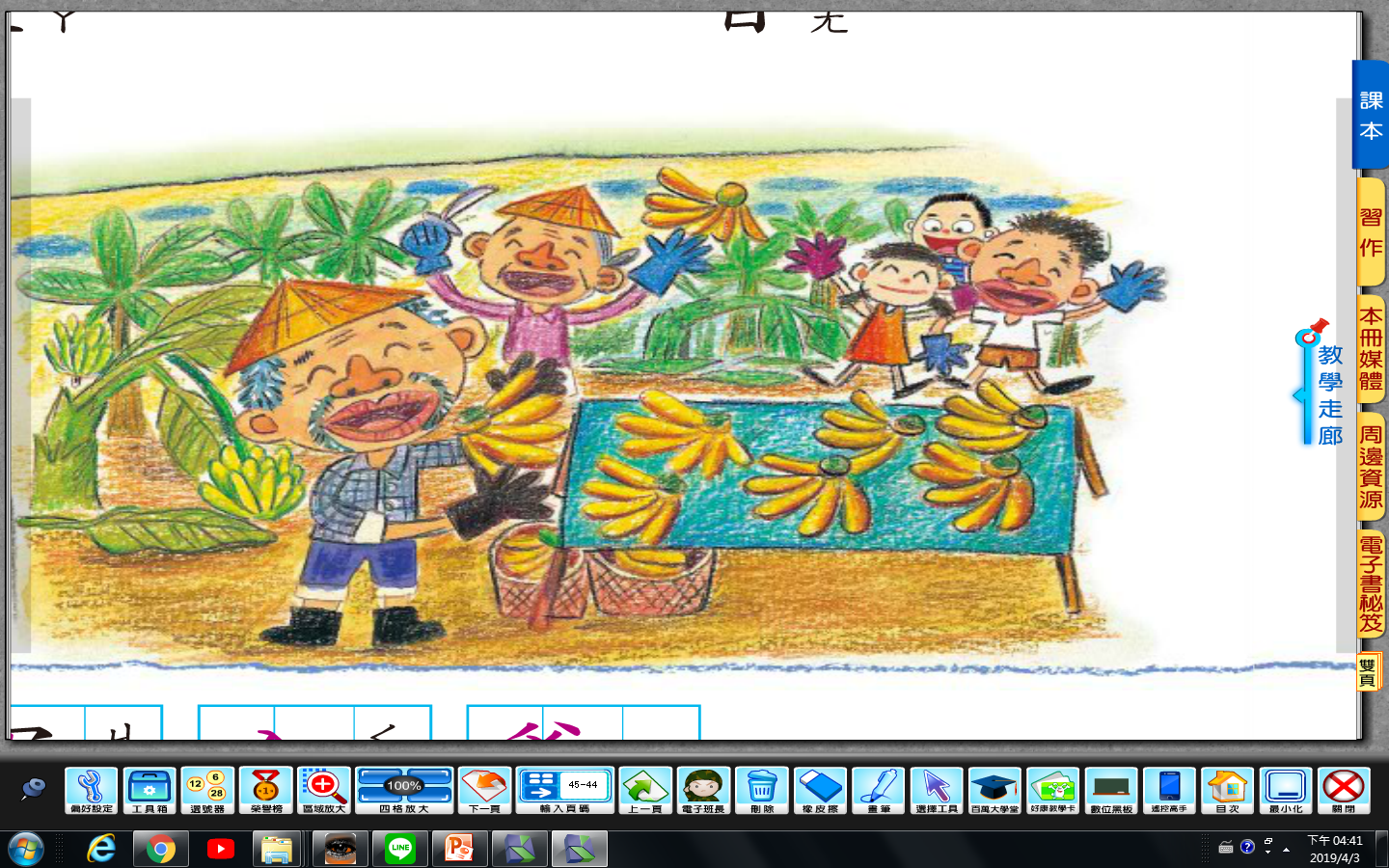 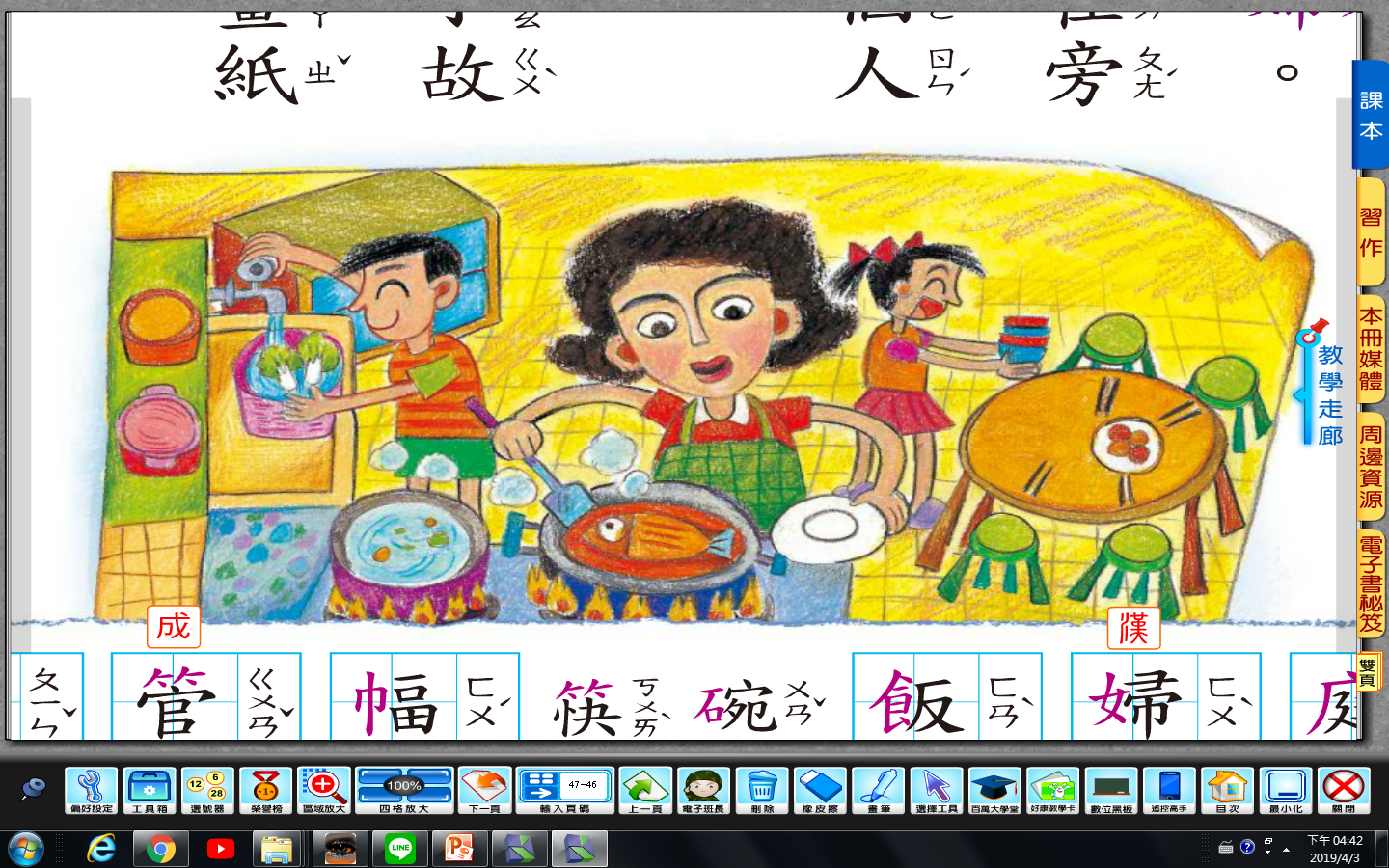